Atlas Meeting 11
Yihao Chen
Overlook of Gradio
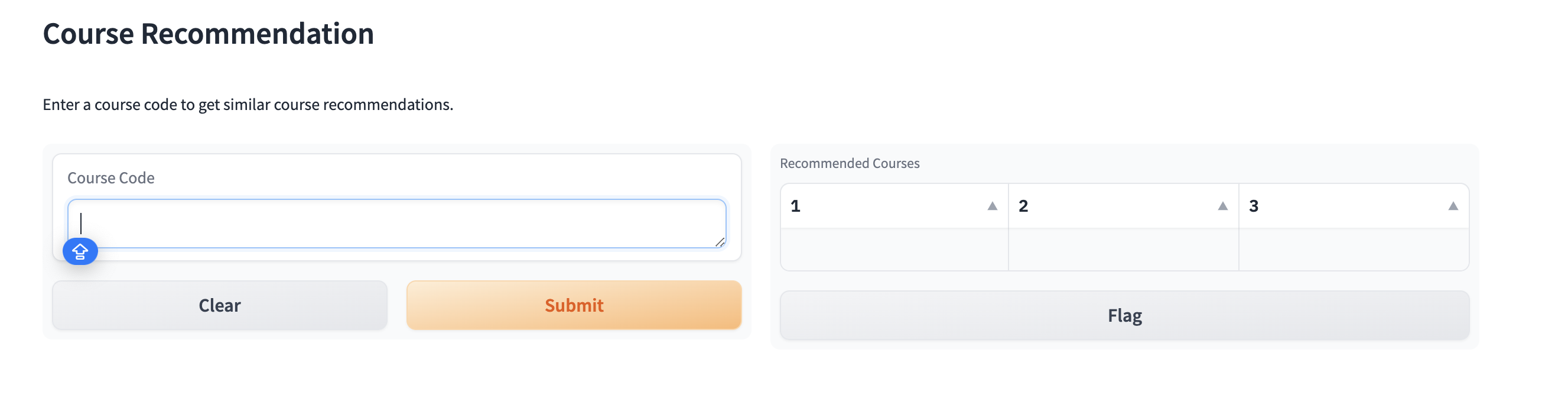 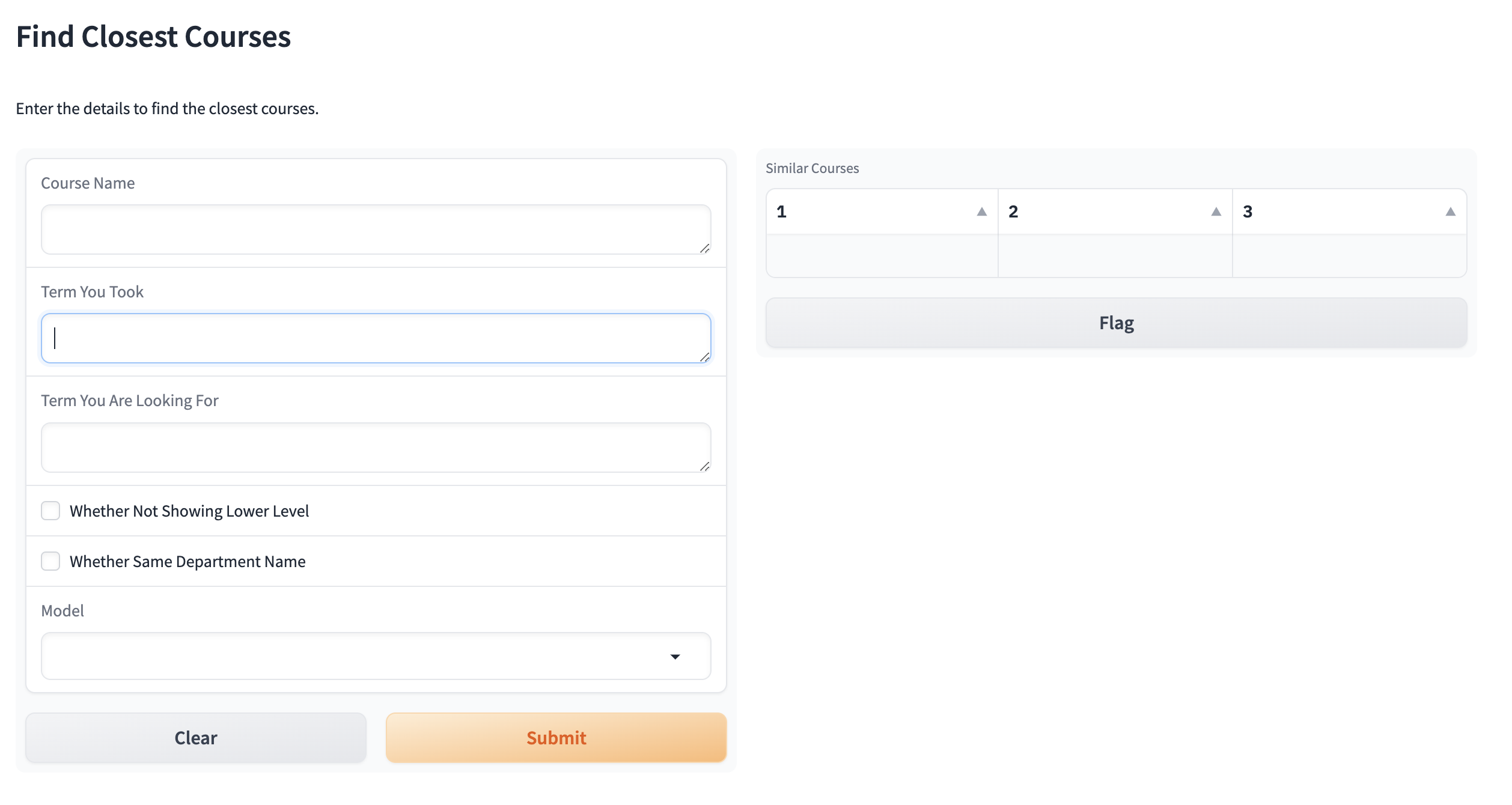 Takaways and todos
Complete dataset (50k rows), slow response time just to get the recommendations
Focus only on one semester, “Spring 2024”
Complete the final recommendation building
Filtering departments, prerequisites,  level
An intergraded function being able to select different models
Visualizations of different models for presentation.